математика
      1 класс.
2
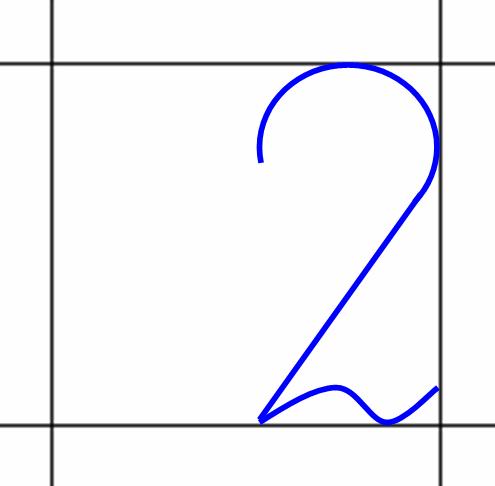 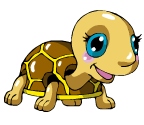 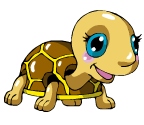 Мы его чуть-чуть боимся:Шею вытянул, шипит!И за новые штанишкиУщипнуть нас норовит.Машет крыльями, гогочетТы иди вперёд, не трусь!Ты узнай чего он хочет -Этот серый, грозный ...
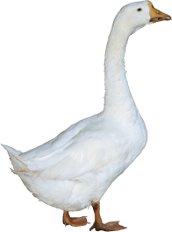 1.   1 3
2.    6
3.    5
4.    9
5.    9 6 5 3 1
Пословицы
Семь бед – один ответ.
Семеро одного не ждут.
Семь раз отмерь – один отрежь.
Семь пятниц на неделе.
7
?
5
7
3
?
7
?
6
7
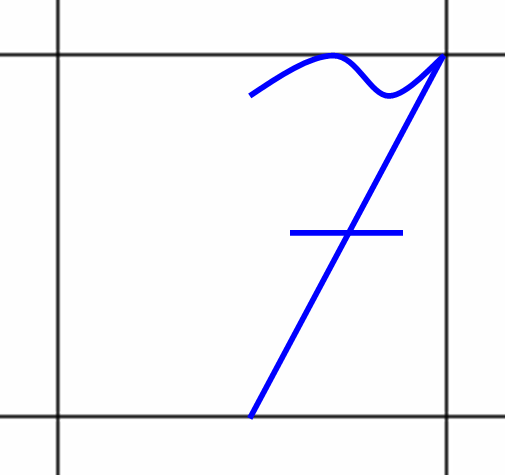 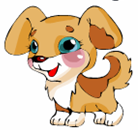 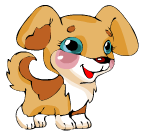 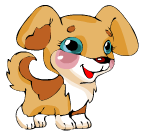 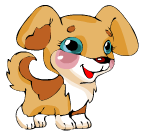 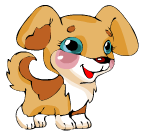 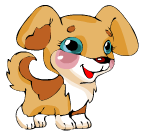 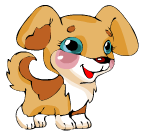 магия числа
7 дней недели :  понедельник, вторник, среда, четверг, пятница, суббота, воскресенье;
7 чудес света;
7 «отверстий» в голове (2 уха,       2 глаза, 2 ноздри, рот);  
7 цветов радуги.
прочитай считалку
начинается
3 села галка
7 соловей
6 три сороки
5 воробей
1 считалка
4 две вороны
2 на берёзу